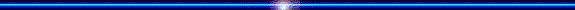 UBND HUYỆN AN LÃO
TRƯỜNG TIỂU HỌC QUANG TRUNG
Môn Tiếng Việt 
Lớp1E
Bài 42: Ao, eo
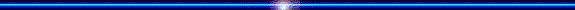 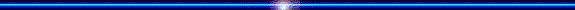 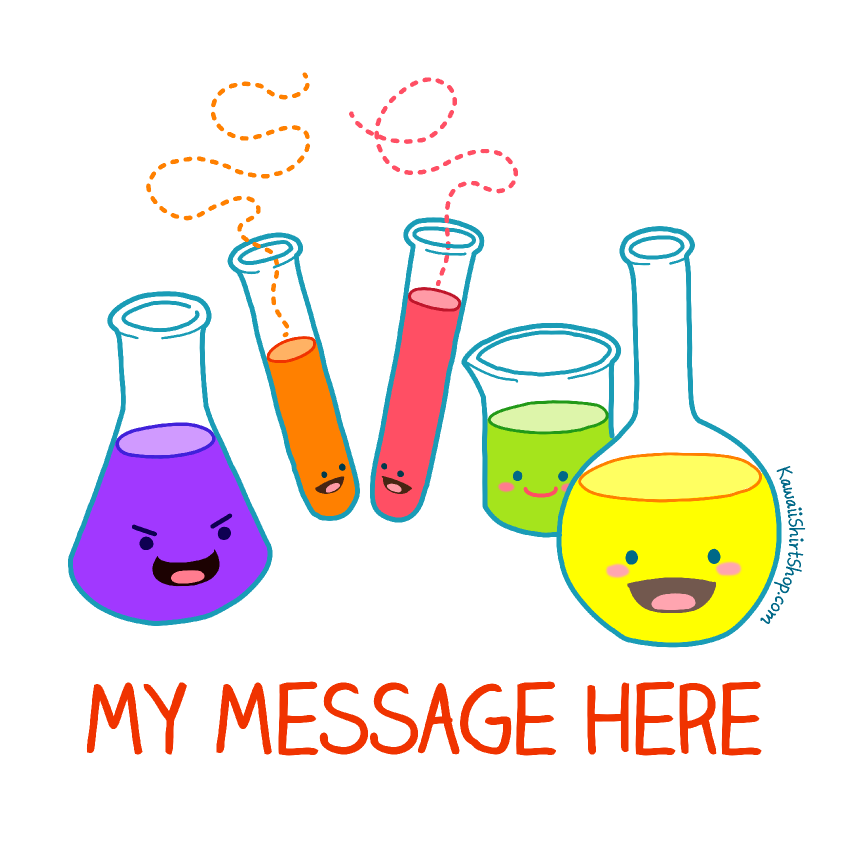 GV: Vũ Thị Dung
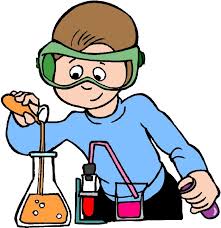 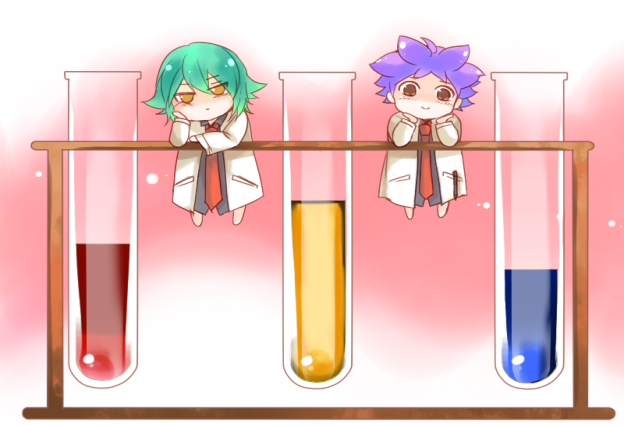 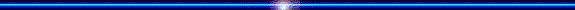 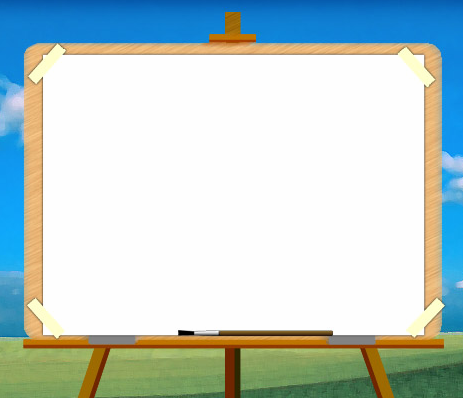 A. Ôn và khởi động
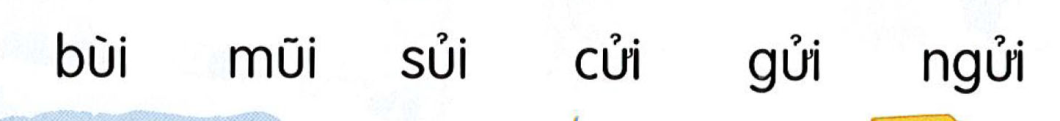 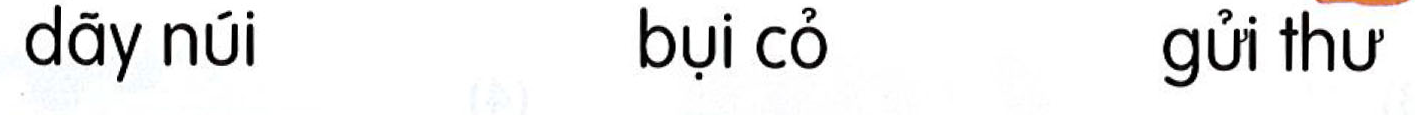 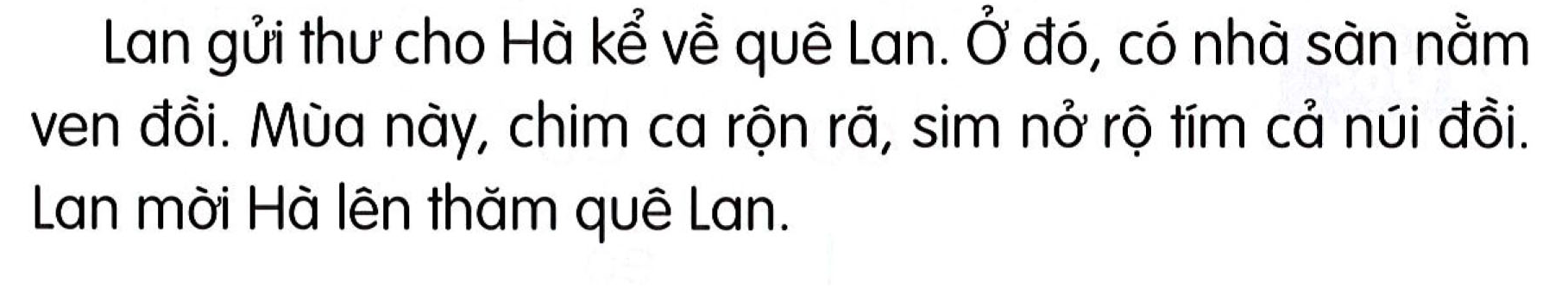 1. Nhận biết
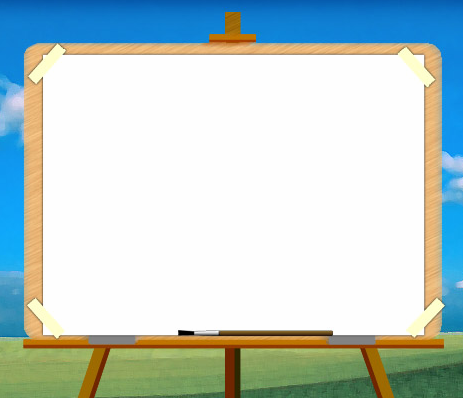 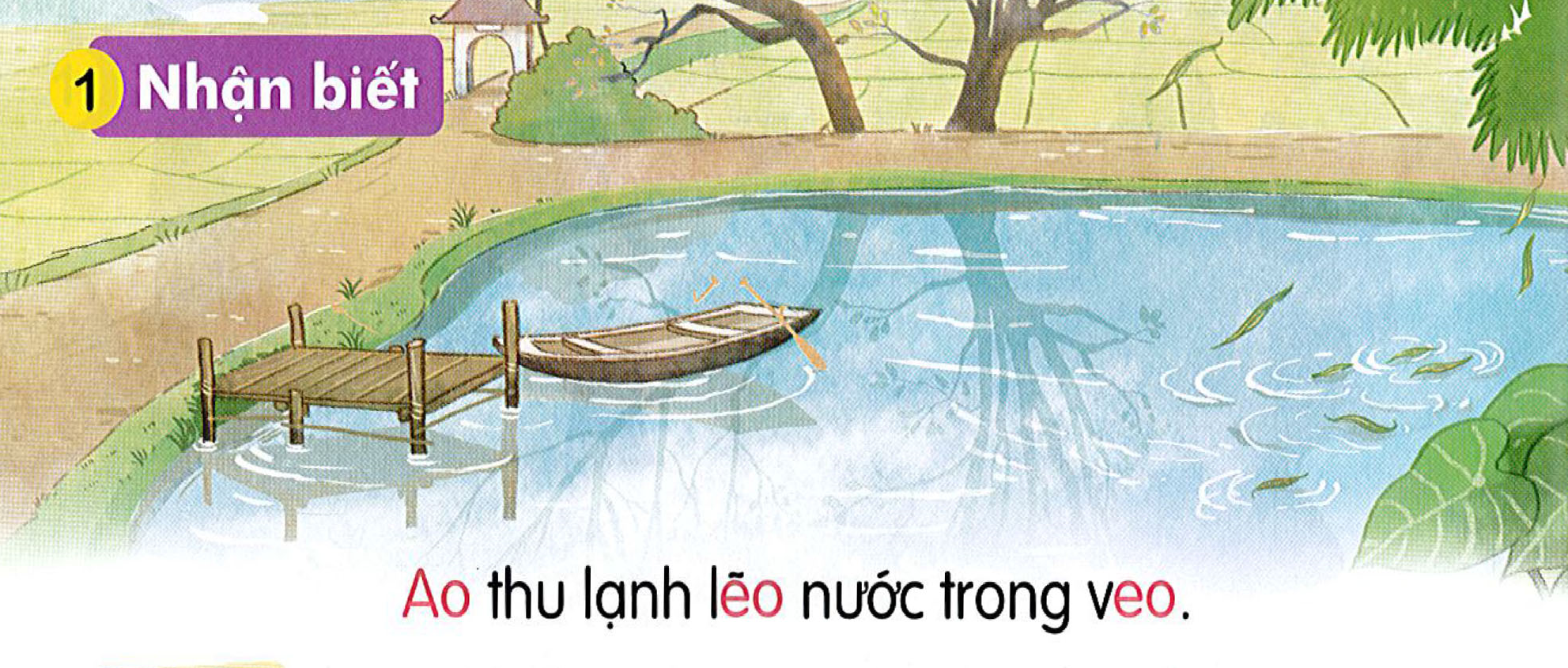 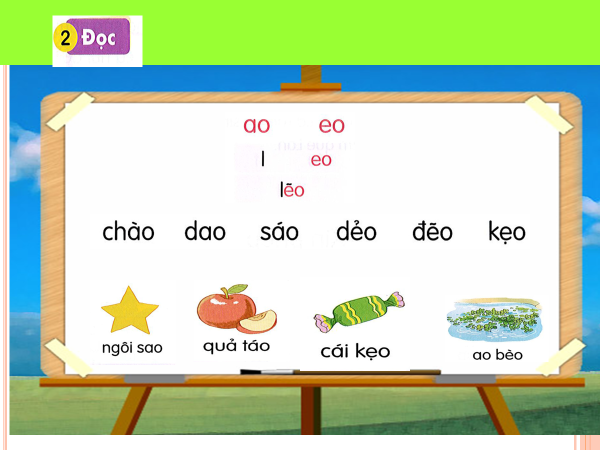 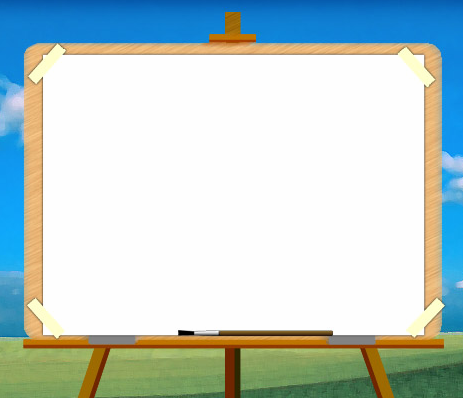 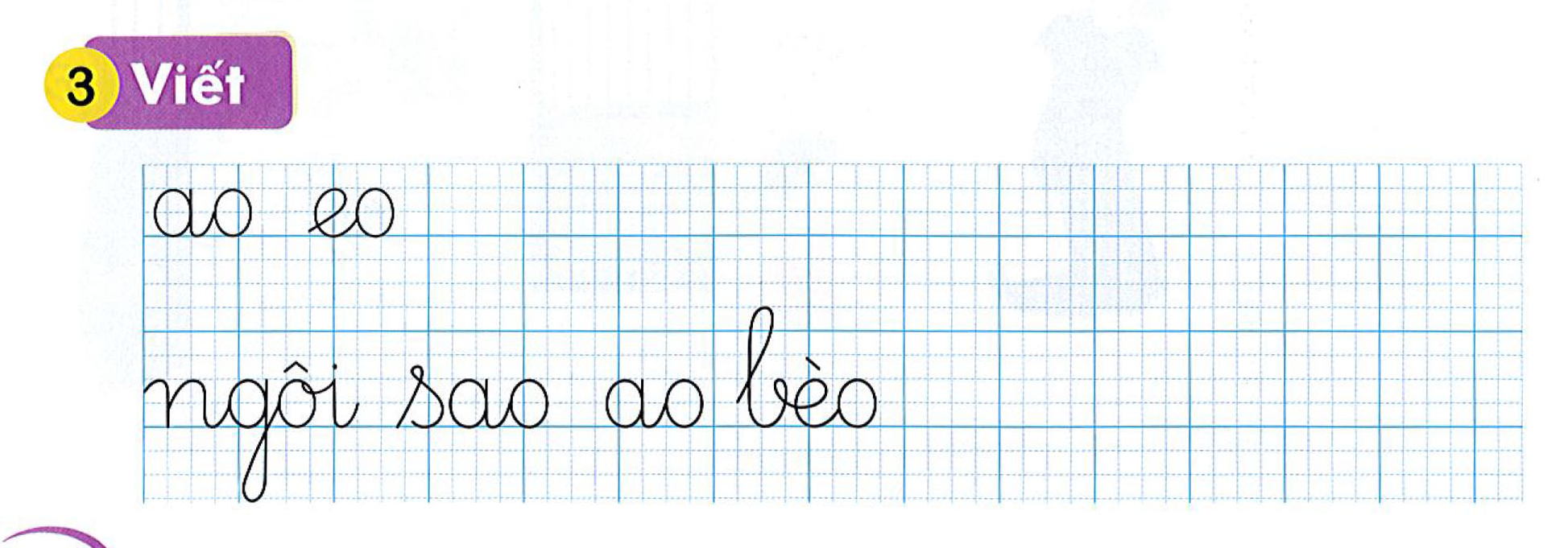 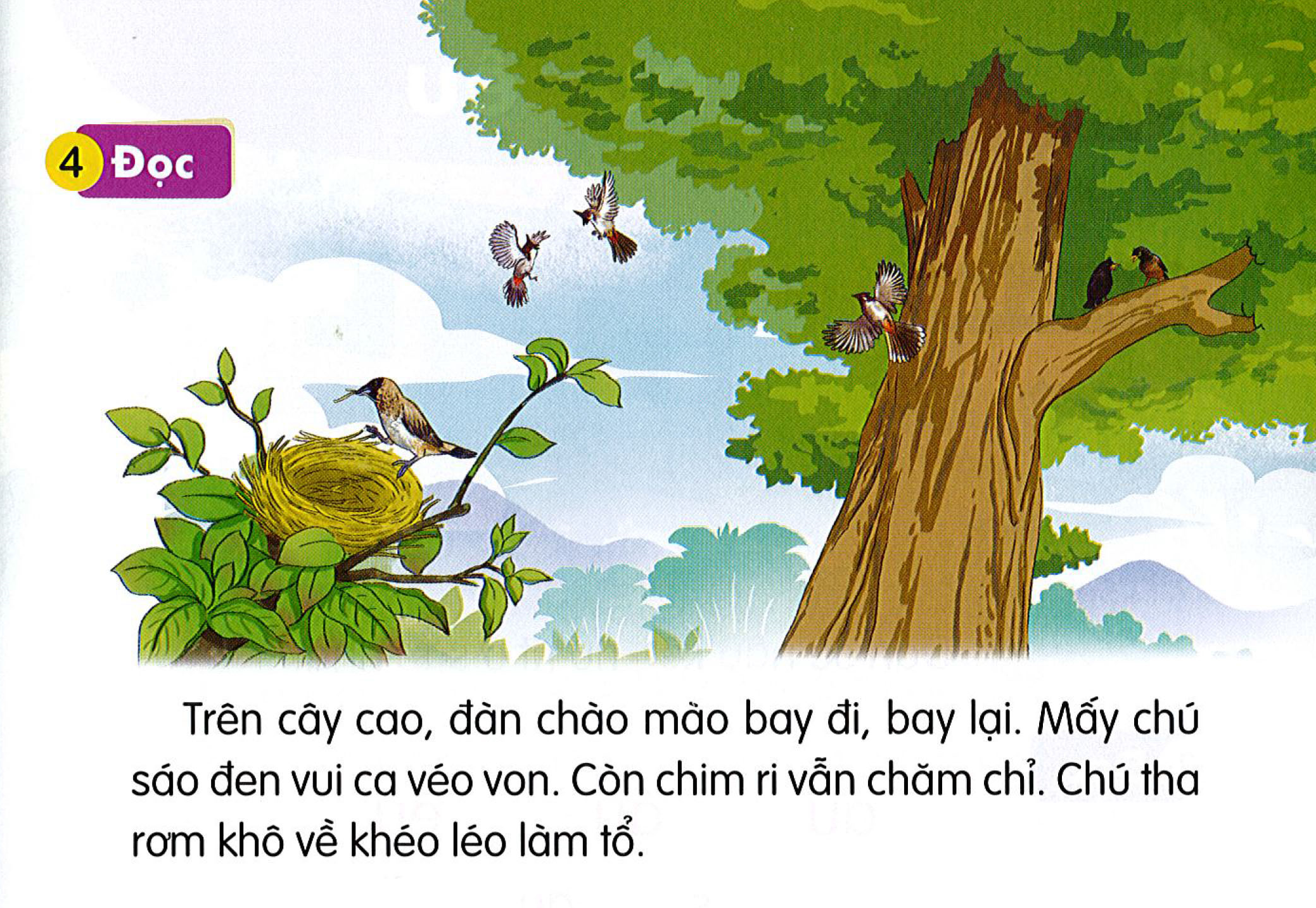 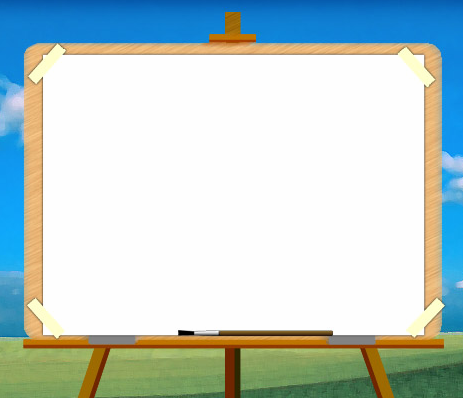 2
1
4
3
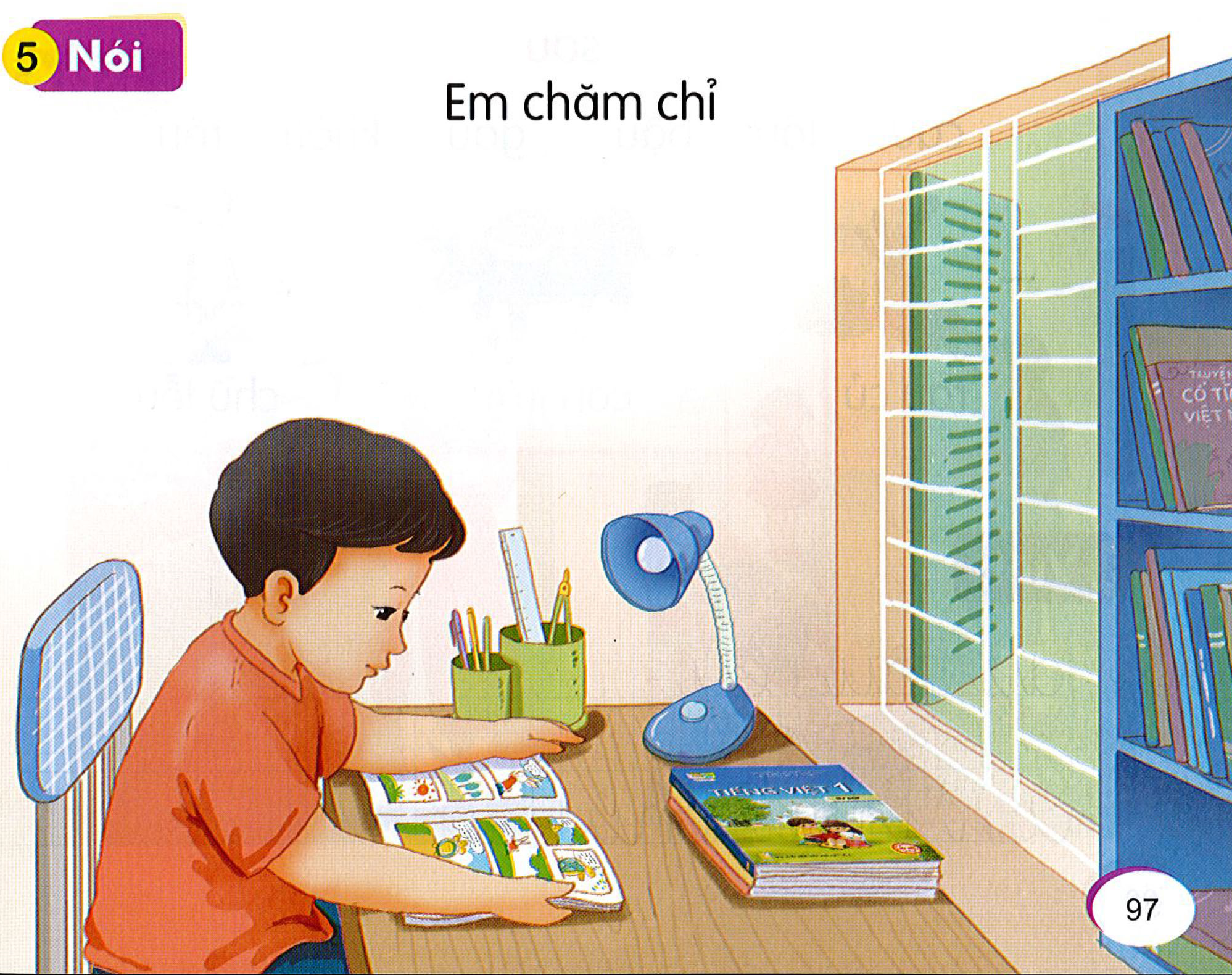 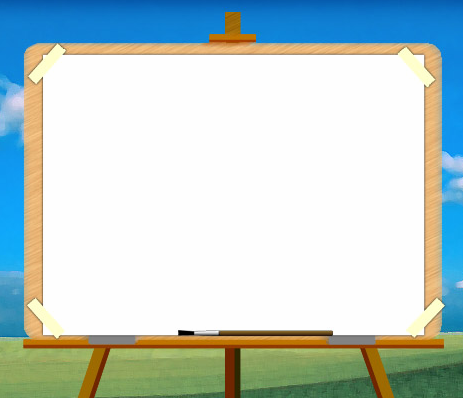 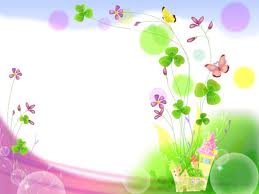 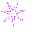 CẢM ƠN THẦY CÔ
 VÀ CÁC EM HỌC SINH
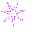 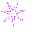 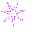 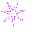 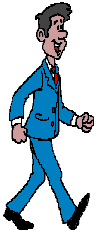 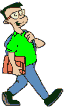 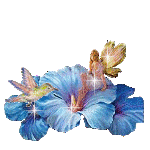 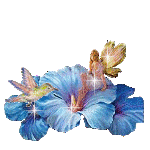 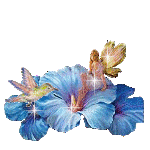 The end